Збережи красу навколо себе!
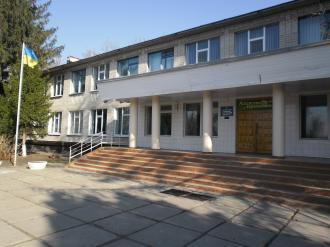 Весна на шкільному подвір'ї.
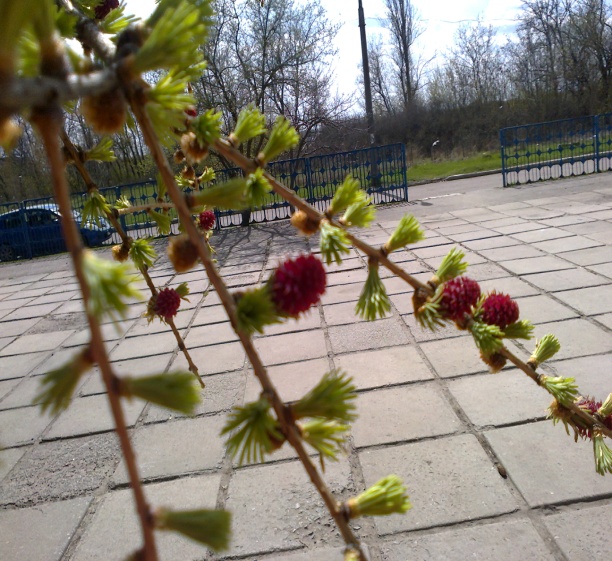 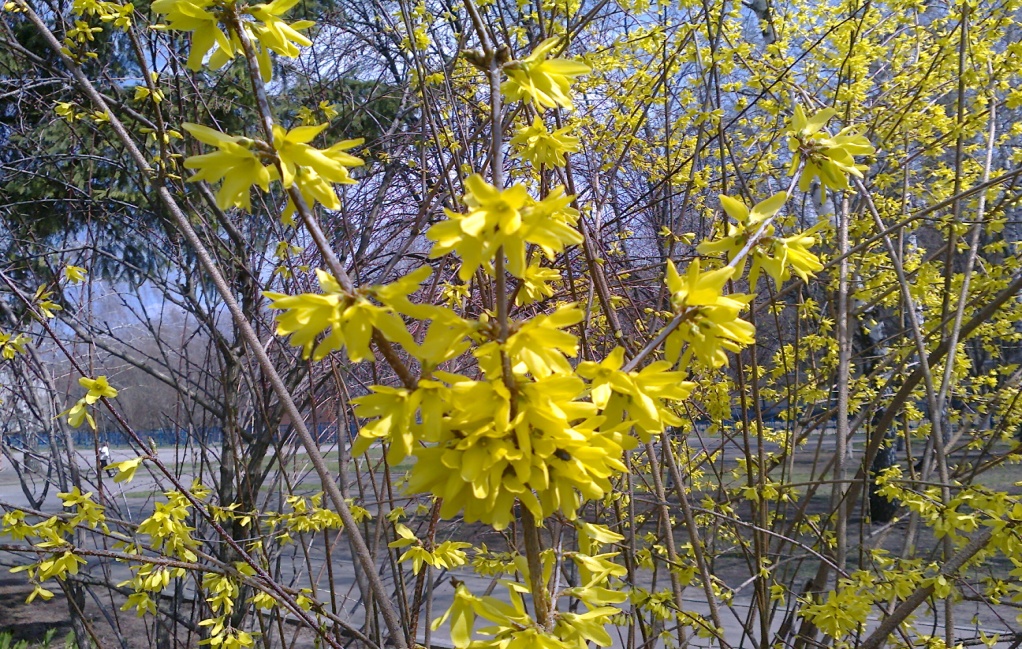 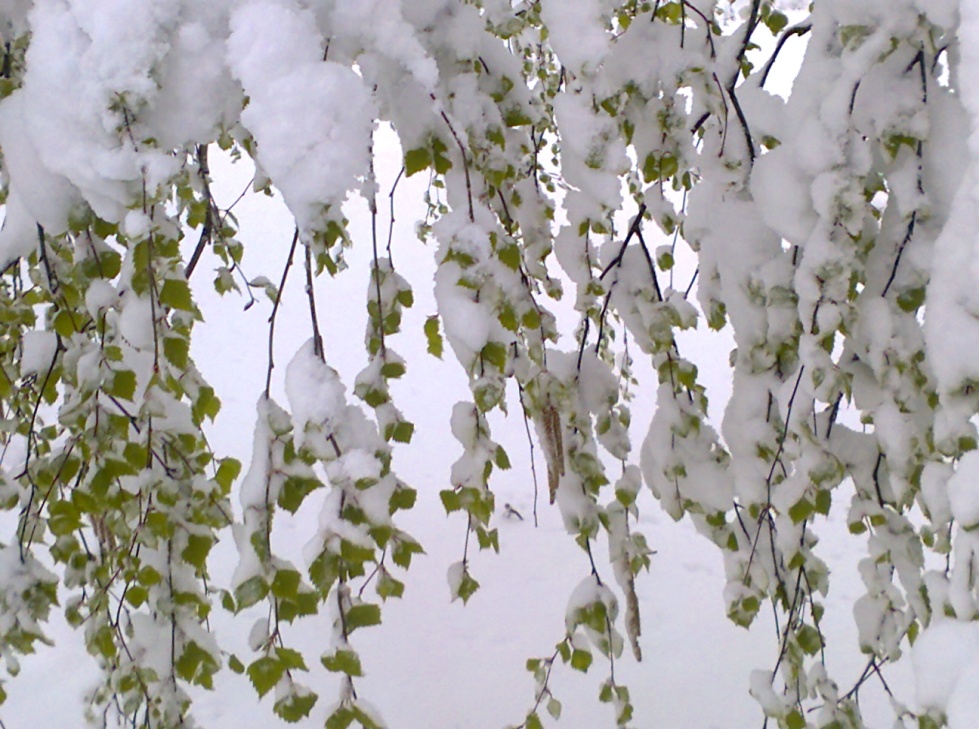 Вже осінь до нас завітала.
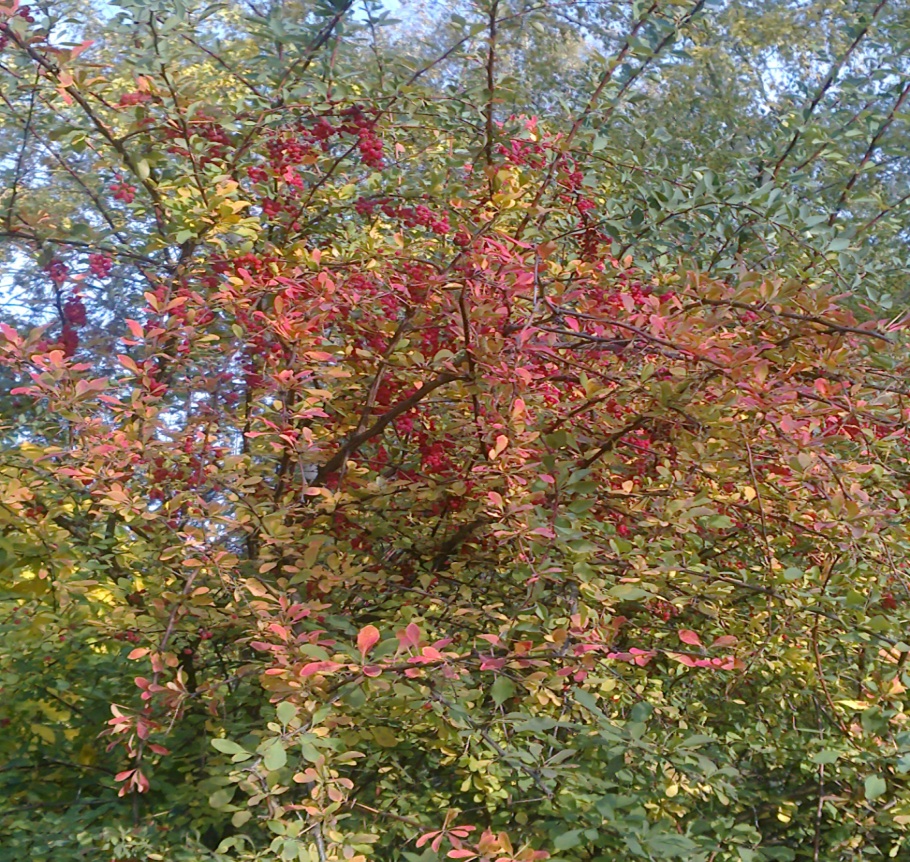 Любі пташки, ми чекаємо на вас взимку. Пригощайтесь смачними ягідками!
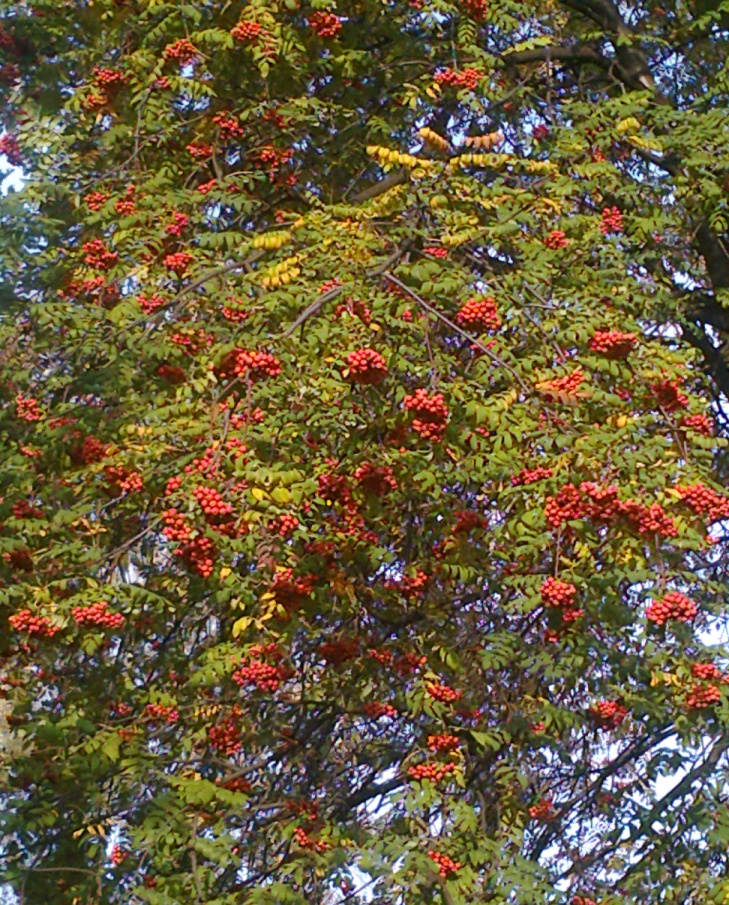 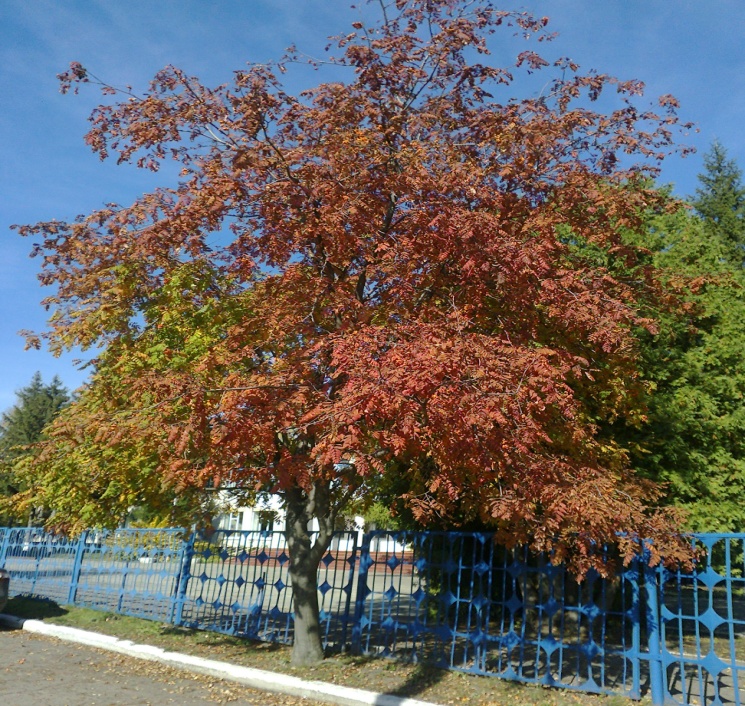 А ось і красуня зима!
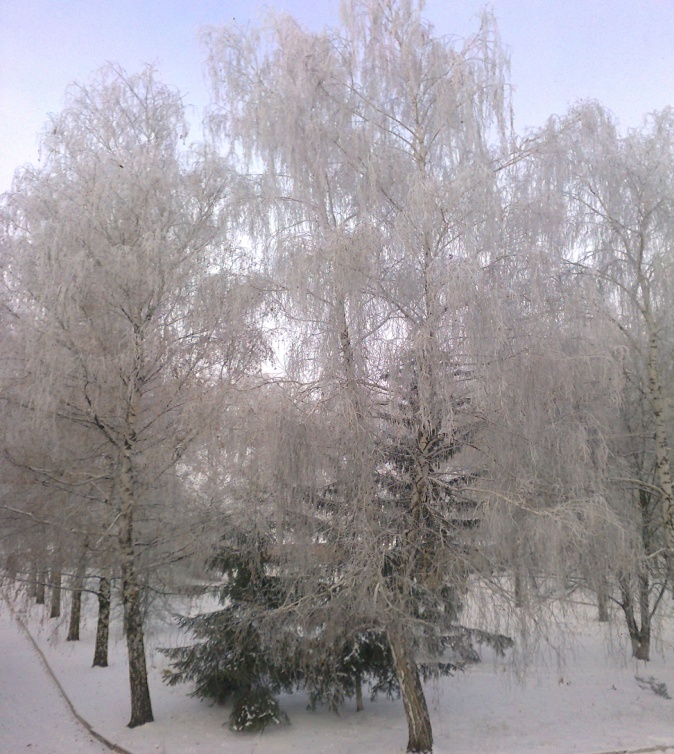 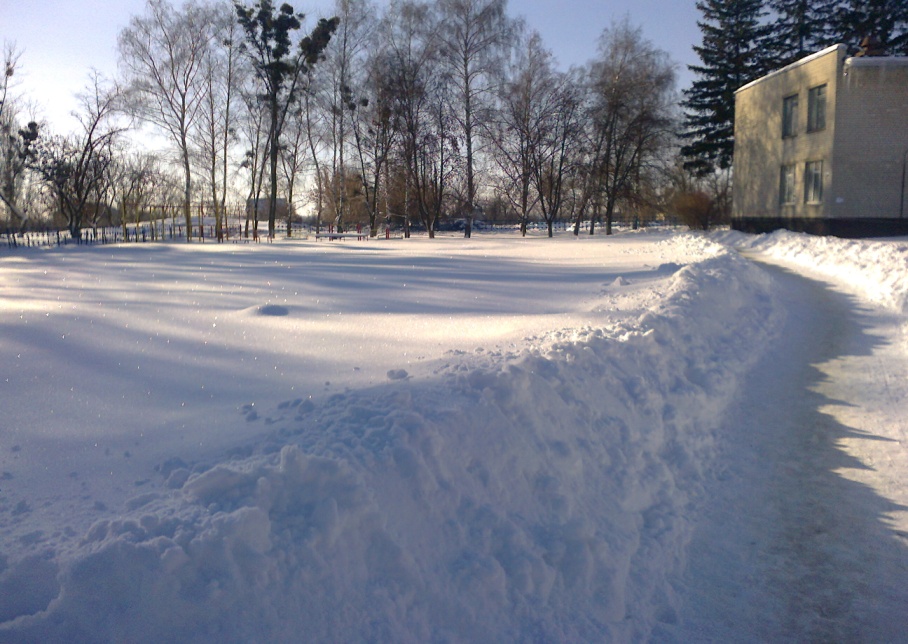 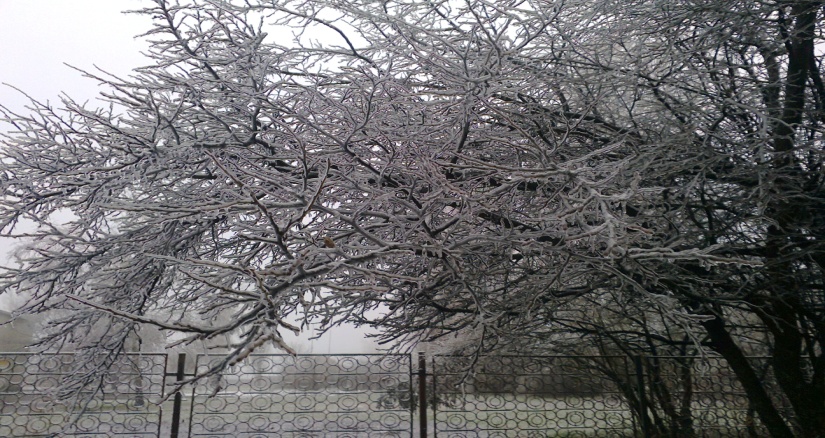 Рейд – чисте подвір'я.
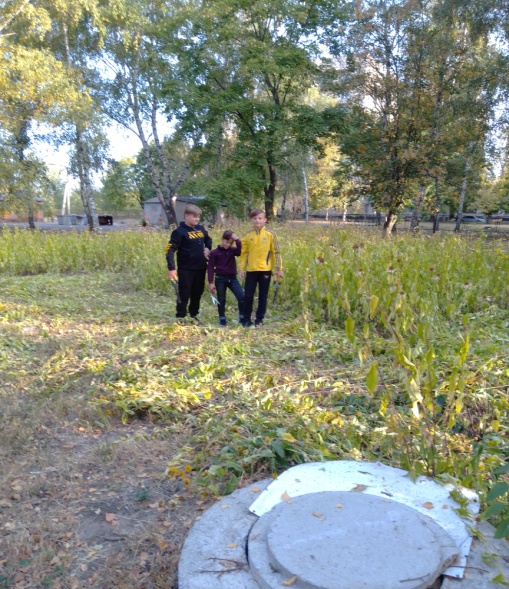 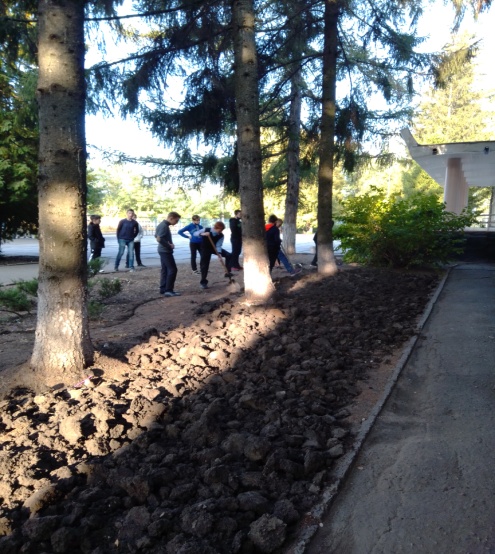 Помилуємось разом красою поруч з нами!
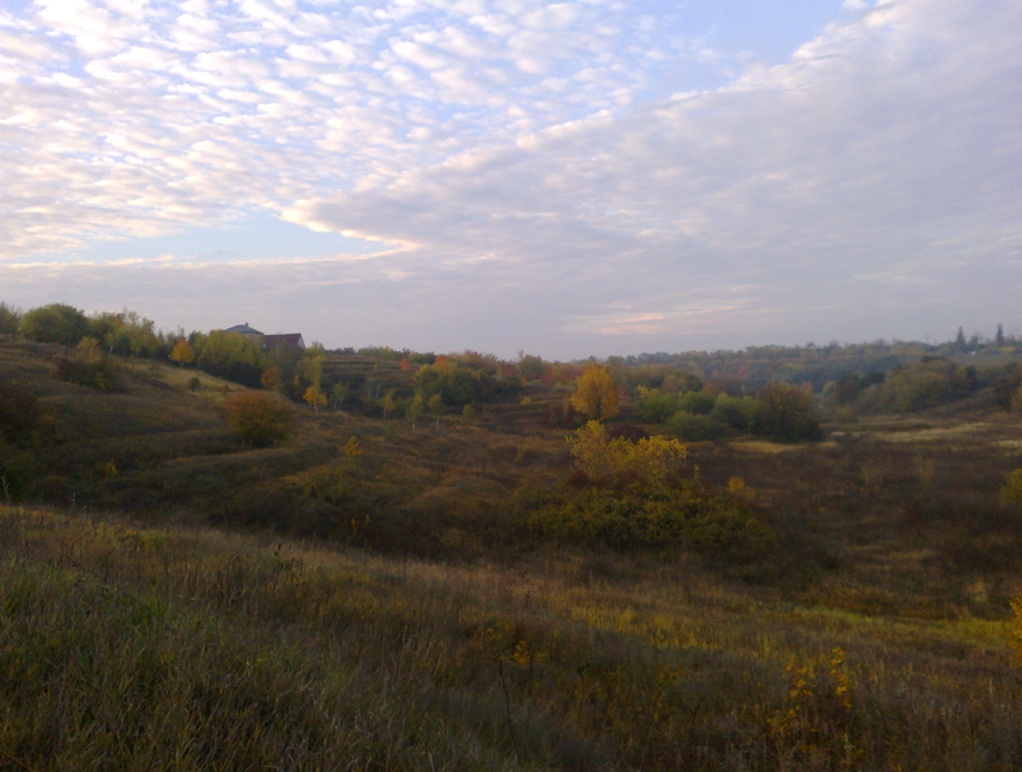 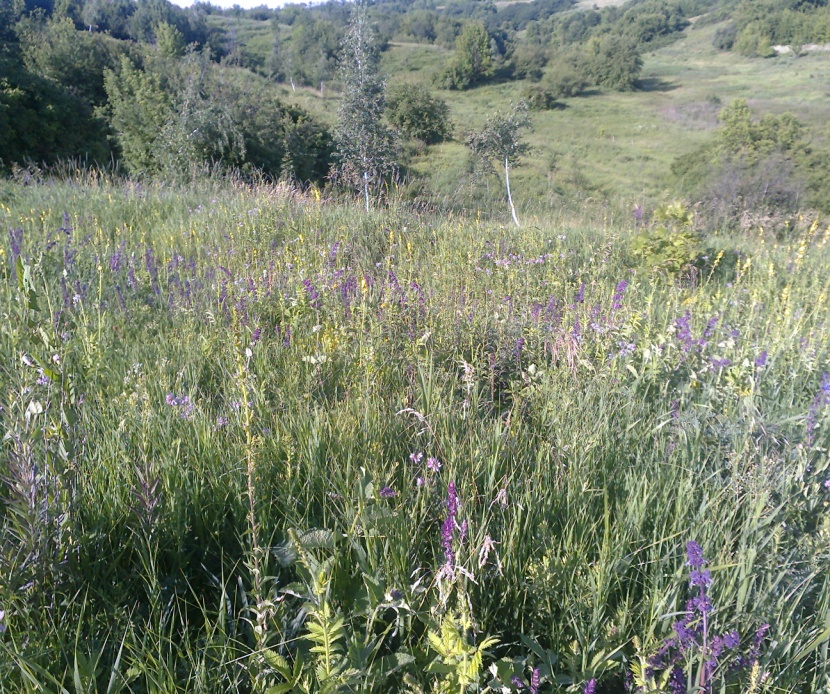 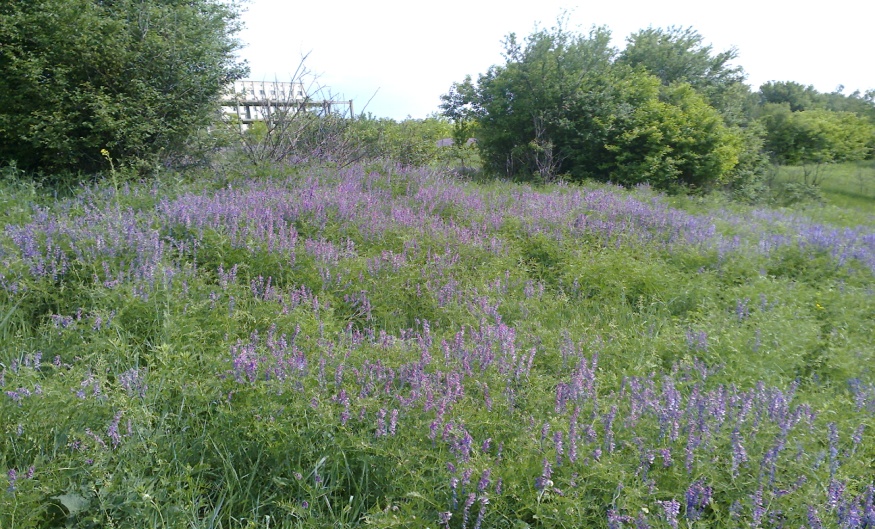 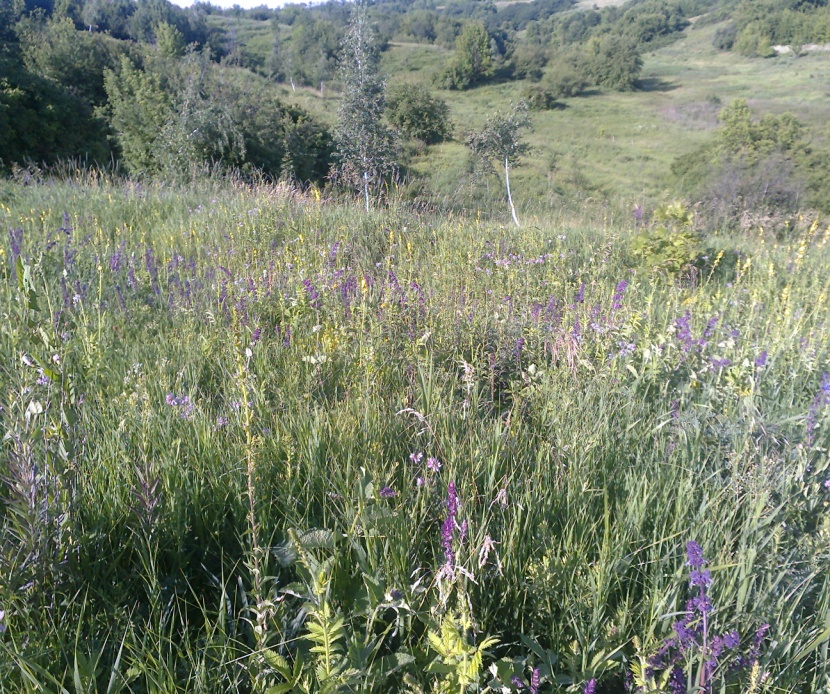 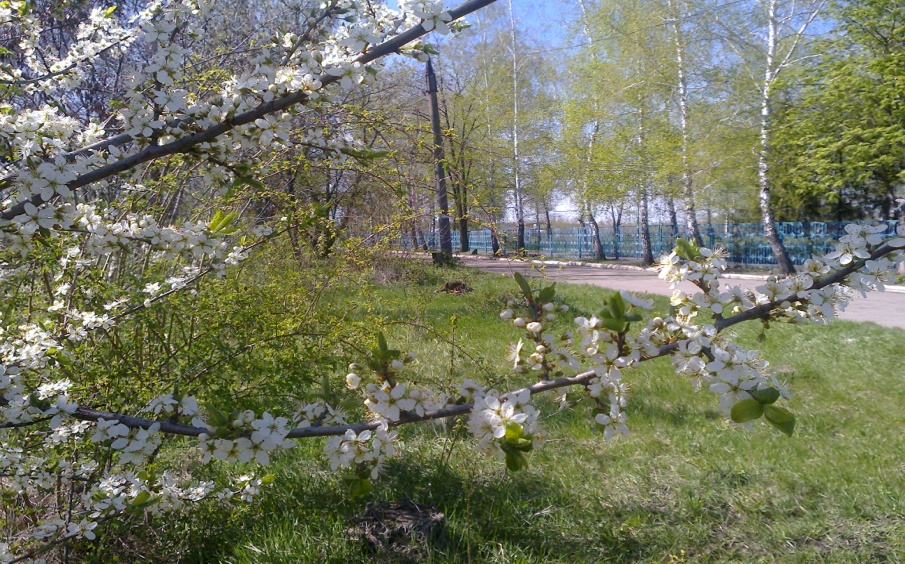 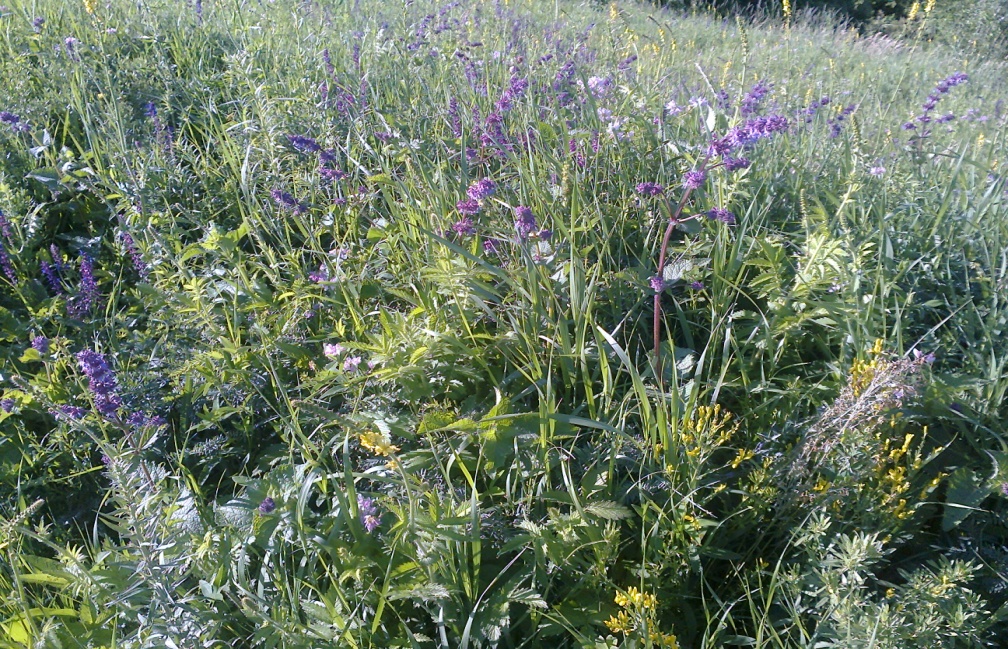 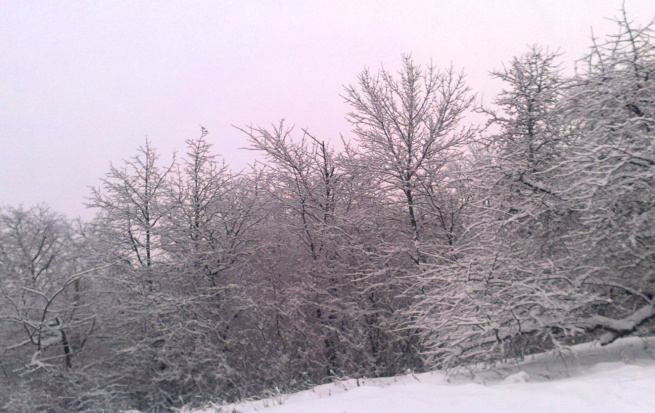 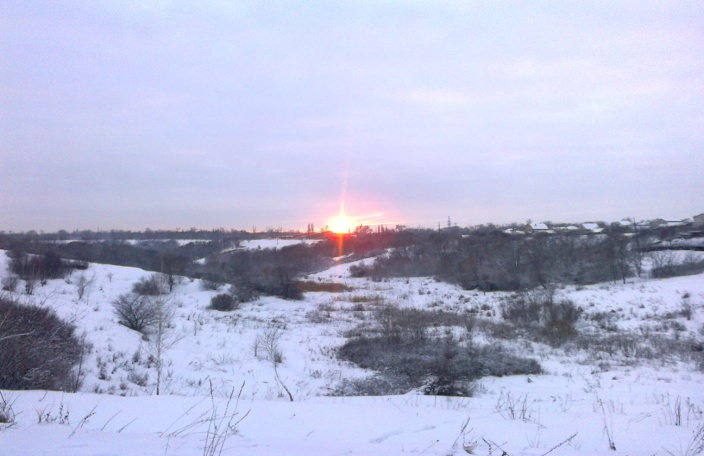 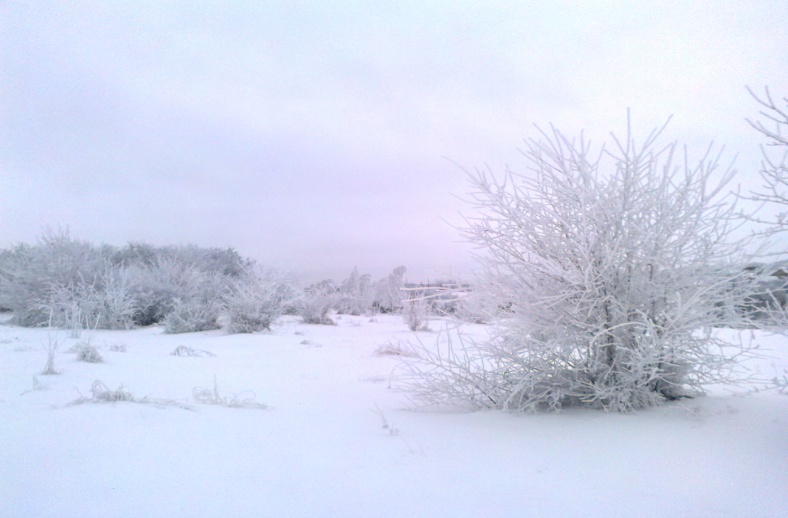 А ось що буває, коли втручається людина!
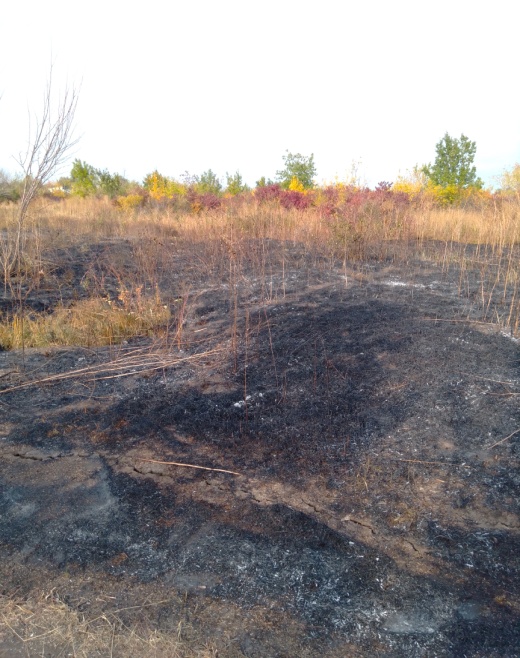 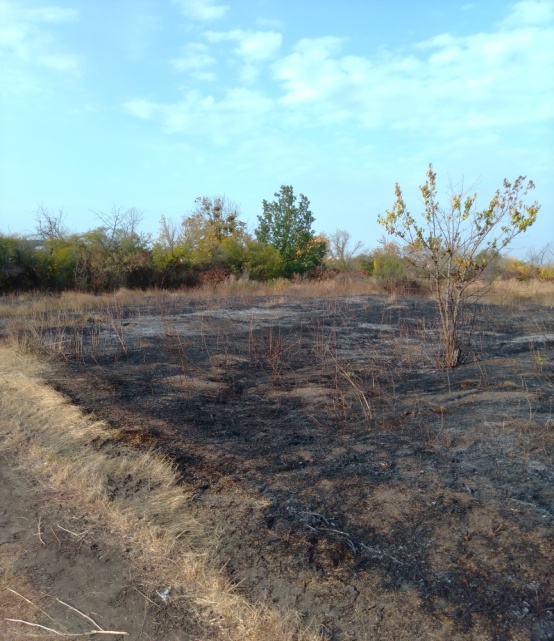 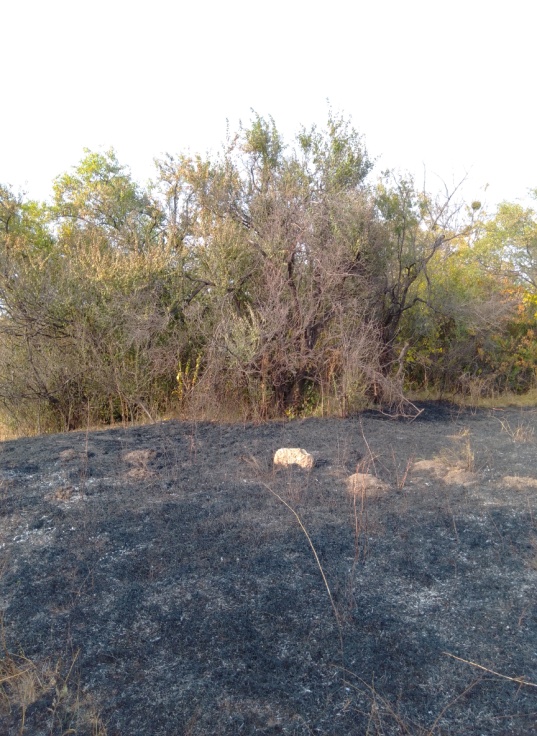 Чи варто спалювати листя та суху траву?
Шкода від спалювання листя та сухої трави багатолика. Водночас, у цьому є навіть небезпека:
під час згоряння тонни рослинних залишків у повітря викидається 9 кг мікрочастинок диму, до складу яких входять: пил, окиси азоту, чадний газ, важкі метали, канцерогенні сполуки, діоксини.
при спалюванні листя та трави виникає загроза перекидання вогню на оселі
руйнування грунтового покрову , гинуть грунтоуворюючі мікроорганізми
часто з листям горить і безліч усілякого сміття, що істотно підсилює забруднення атмосфери
гинуть комахи, птахи, дрібні тварини.
Бережіть природу!!!